Regressão de Poisson espacialmente ponderada (GWPR)
GWPR – usar o pacote ‘lctools’ do R

Alguns comandos:

# rodando modelo de Poisson

modpoisson2 <- glm(HTA ~ X.Viv_inad+X.Profesion+M.Dist_Dis+X.insc2+X_65., family=poisson, offset = log(HTA_esp_in))

# rodando GWPR

gwpr <- gw.glm(HTA ~ X.Viv_inad +X.insc2+ X.Profesion + M.Dist_Dis + X_65.+ offset(log(HTA_esp_in)), "poisson", pscv@data, 890, kernel = 'adaptive', coords.pol)
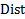 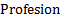 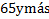 ALGUNS RESULTADOS
Cuadro 2. Resumen con los resultados de los modelos Poisson y GWPR, expresados como Radios de Prevalencia PR a partir de los exp (coeficiente)
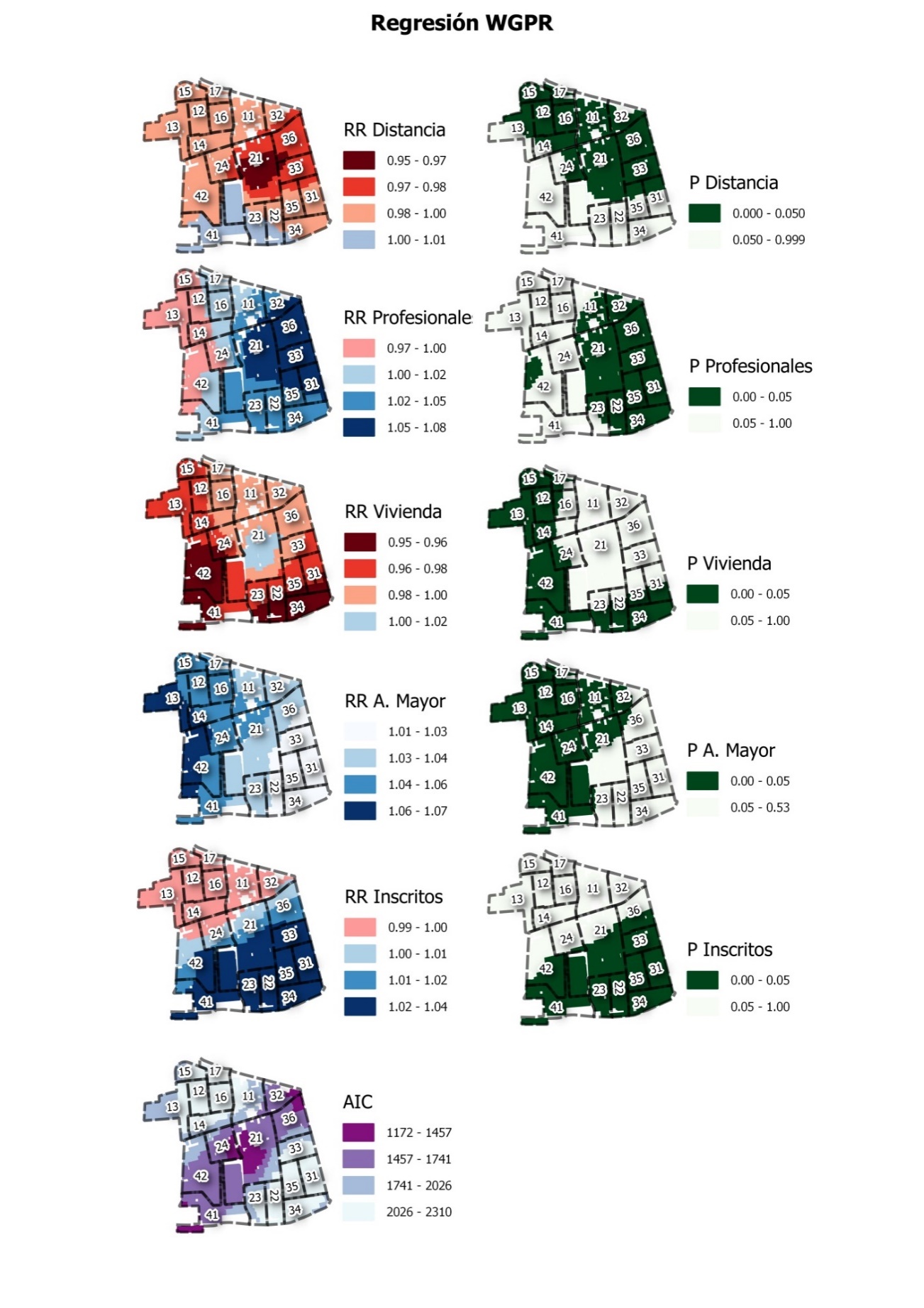 Figura 3. Distribución de los valores de los Radios de Prevalencia PR para la eficacia en la cobertura de HTA, obtenidos a partir de los exp (coeficiente) del modelo GWPR y sus respectivos valores p, junto a la distribución del indicador de bondad de ajuste aic.